BACHTIN
JSB_SLAV55
#2
Michail Michajlovič BACHTIN
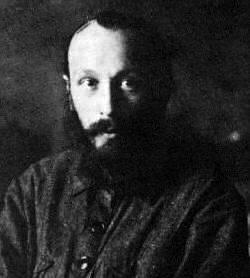 1895–1975 
literární teoretik, historik a filosof
zabýval se zejména románem
Diskurs románu
Problematika Dostojevského děl
Francois Rabelais a lidová kultura středověku a renesance
výrazně ovlivnil literární a kulturní studia, lingvistiku i filosofii románu
Epos a román (1941)
román má PARODICKÝ VZTAH k jiným žánrům (stojí mimo žánry)
romanizace žánrů
román VS epos
nedokončený X ukončený
kontaktní X nekontaktní
aktuální X vzdálený
nejednoznačnost X hotový světonázor
“Román, to jest tvárnost sama o sobě.”
Promluva v románu (1934–1935)
kritika stylistiky: Současná stylistika neumí uchopit POLYFONNÍ ROMÁNOVOU PROMLUVU
DIALOGIČNOST - hlavní stylový rys r.
Rabelais, Cervantes, Dostojevskij
B. zkoumá v románu nově:
ideje (zkoušky / vývoje / výchovy)
typologii postav (pikaro, prosťáček, blázen)
encyklopedičnost
kritičnost
obraznost
Jazyk r. není jen nástrojem, ale i předmětem zobrazení.
Čas a chronotop (1937–1938, 1973)
Chronotop = “bytostný souvztah osvojených časových a prostorových relací”
jde o žánrotvornou kategorii umisťující člověka do literárního univerza
typologie r. chronotopů
ch. řeckého románu
ch. mravoličně-dobrodružného románu (Apuleius, Petronius)
ch. pikareskního a dobrodružného románu
ch. biografického románu
Problém obsahu, materiálu a formy (1924)
odmítnutí materiální estetiky VS vnímání díla ve vztahu ke světu
dílo není Z MATERIE, ale V MATERII 
autor = důležitý estetický činitel
aktivní hodnotový postoj k obsahu díla
tvůrce nalézá v uměleckém díle sám sebe
vnímatel (čtenář) = také se podílí na spoluutváření formy
FORMA
tvořivý charakter
její funkcí je završovat obsah (izolovat jej a zároveň vztahovat k přírodě, světu atd.)
Obecné postuláty Bachtinova myšlení
umělecké dílo NENÍ 
hotové
uzavřené
inertní
umělecké dílo JE
neustále v procesu vzniku
v dialogickém vztahu k jiným strukturám
STRUKTURA um. díla je DYNAMICKÁ (vs strukturalismus: statická)
VYZDVIŽENÍ TVŮRCE vs formalismus a sociologické teorie
vývoj je neustálý
tvůrce i vnímatel
sled neopakovatelných komunikačních aktů
vývoj tvůrčího vědomí tvůrce i čtenáře
= neustále se obrozující smysl děl
HLAS
vychází z vypravěčských teorií typu point of view
nahrazuje pojem “hlediska” (POV)
důraz na orální ráz (promluvy, světonázoru)
hlasy = polyfonní struktura
navazuje na ně intertextovost a pojetí textu jako dialogu textů...
DIALOGISMUS a POLYFONIE
typický pro román, ale také neoficiální promluvy a tzv. “sváteční bytí”
KARNEVALIZACE JAZYKA
užívání “smíchových” forem
jeden z nejvýraznějších projevů polyfonie
Francois Rabelais: Gargantua a Pantagruel
hledání významu díla na jeho HRANICÍCH
kde přesahuje sebe sama (VS v jeho nitru = formalisté)
nutný vztah ke světu
GENEZE ROMÁNU JAKO ŽÁNRU
de facto odmítnutí monogeneze
r. vzniká polygenezí (dokonce i mimoliterární = karneval)
teze o vzniku “shora” (epos) VS teze o vzniku “zdola”
BACHTINOVY OPOZICE
oficiálnost X neoficiálnost
monologičnost X dialogičnost
kanoničnost X nekanoničnost
nezpochybněnost X zpochybněnost
stylová homogenita X hybridnost
distanční X nedistanční